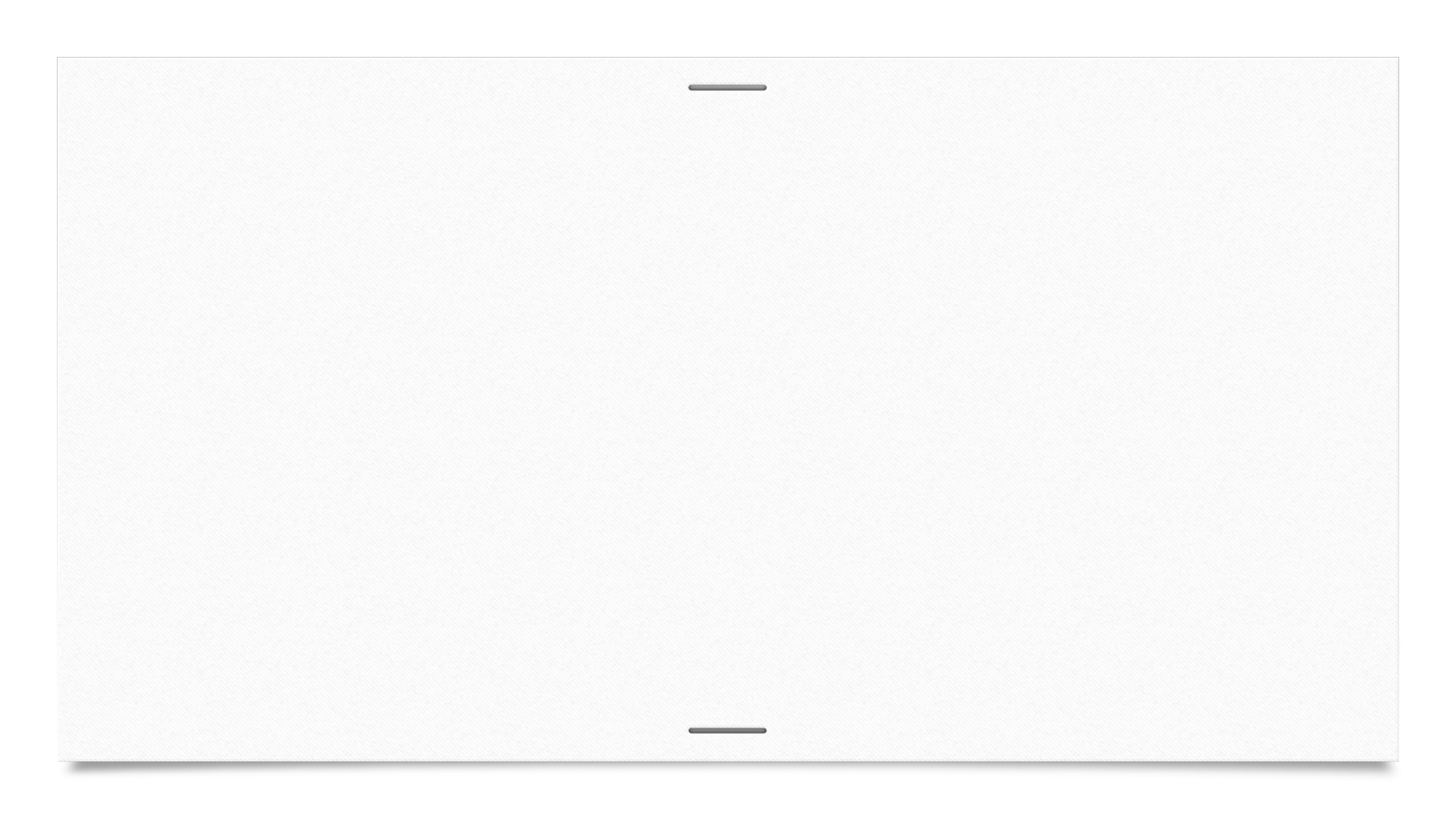 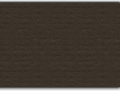 Forgiveness & Reconciliation
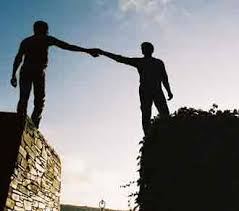 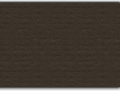 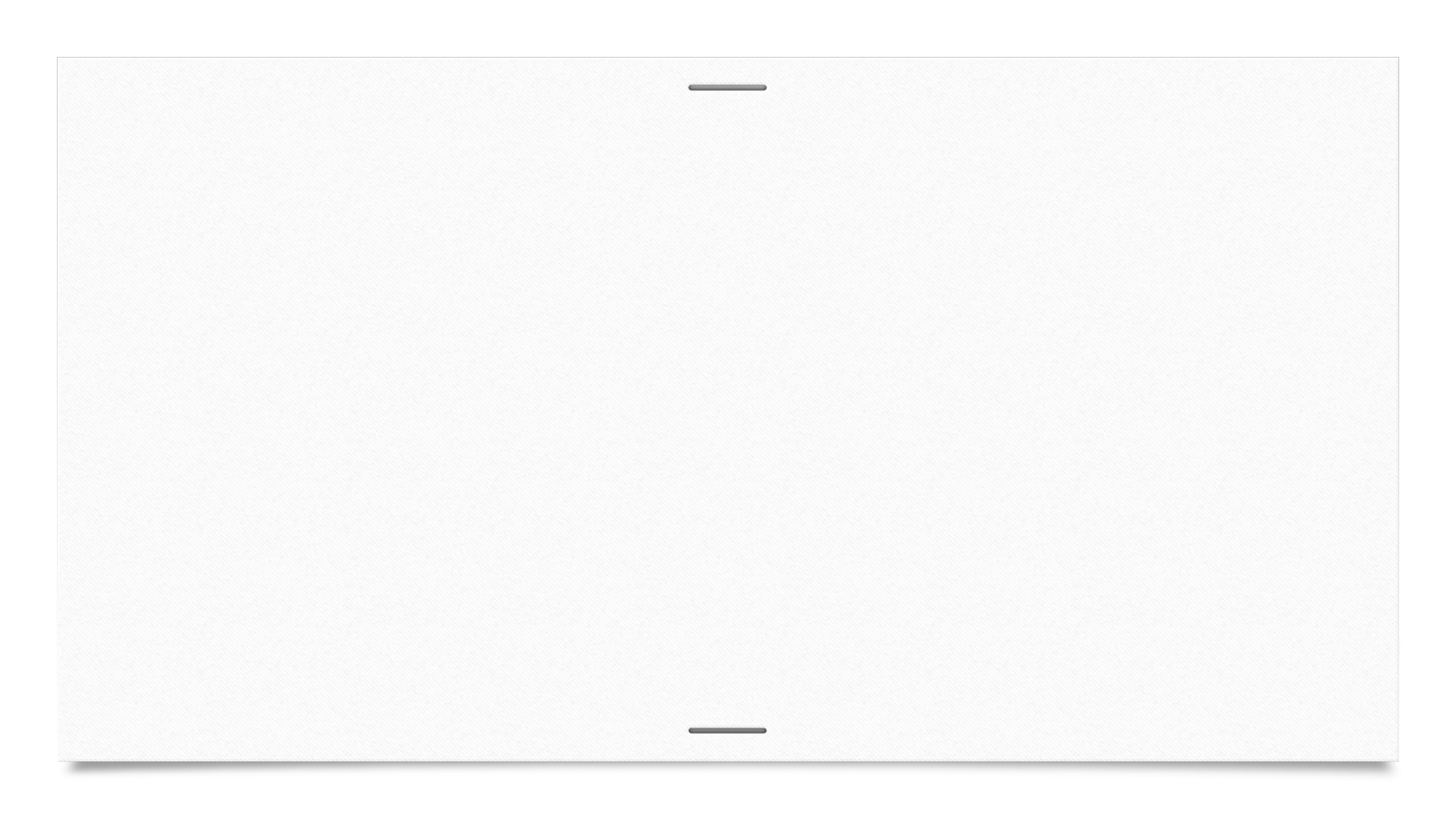 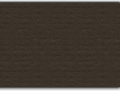 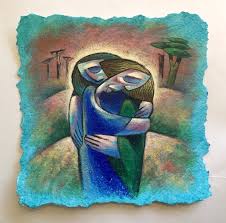 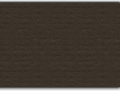 Forgiveness means letting go resentment and showing mercy to someone who has hurt you
Reconciliation means repairing a relationship after a disagreement or conflict
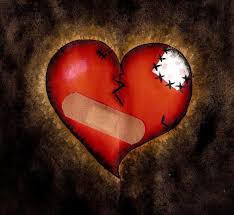 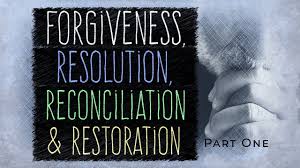 The main goal of forgiveness and reconciliation is not to undo the wrong or harmful action that was committed as it isn’t always possible
The goal is try to repair the hurt and damage caused and to move forward
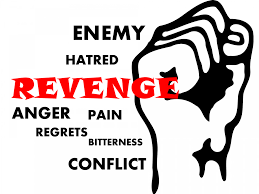 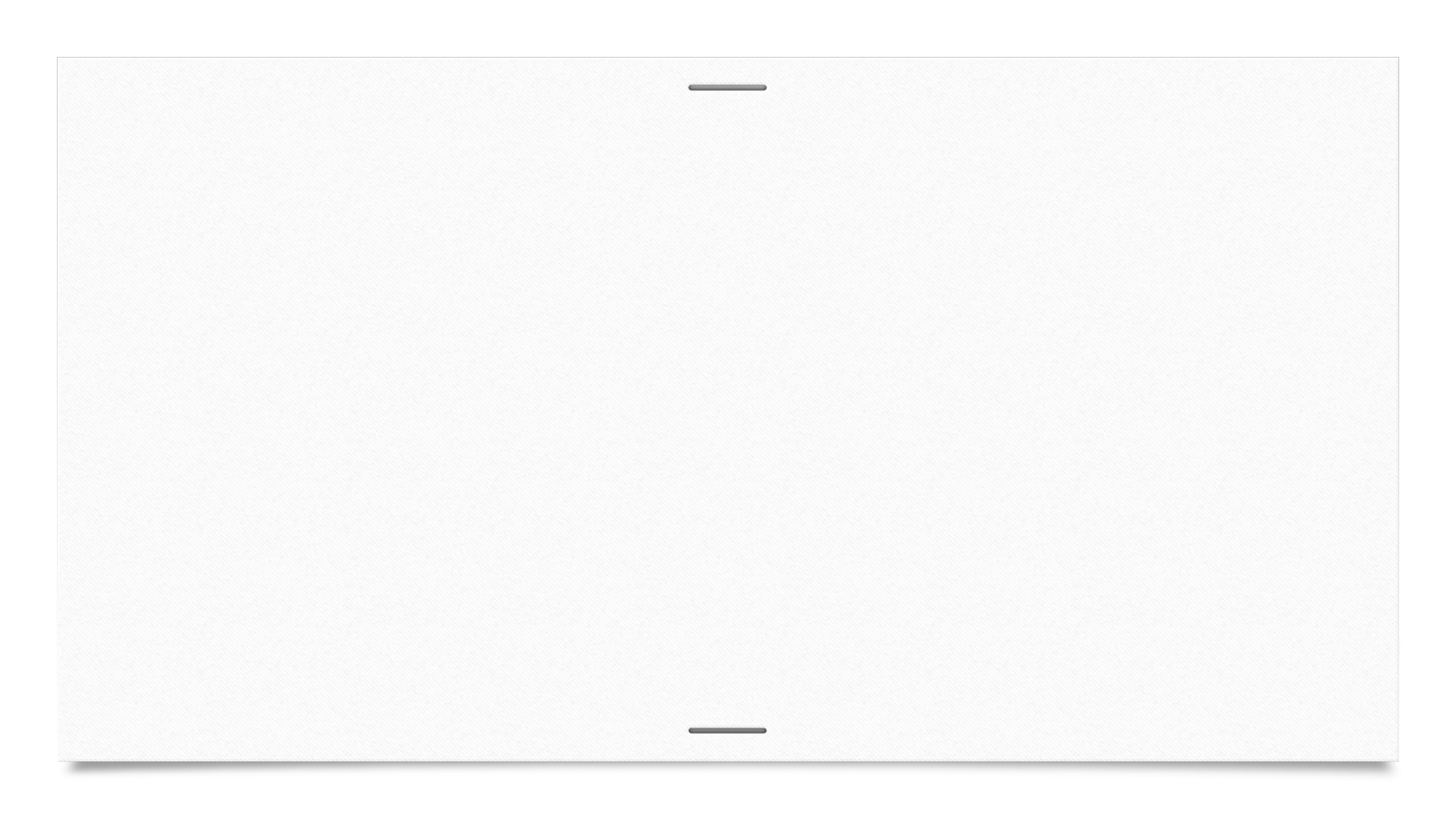 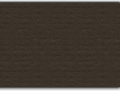 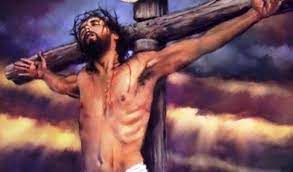 One of the most powerful examples of forgiveness can be found in the Gospel of Luke
Jesus is being crucified on Good Friday and he call outs to God to ask for forgiveness for those who are killing him “Forgive them, Father! They don’t know what they are doing”
The Lord’s Prayer- Our Father- ‘forgive us our trespasses, as we forgive those who trespass against us’
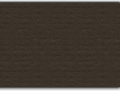 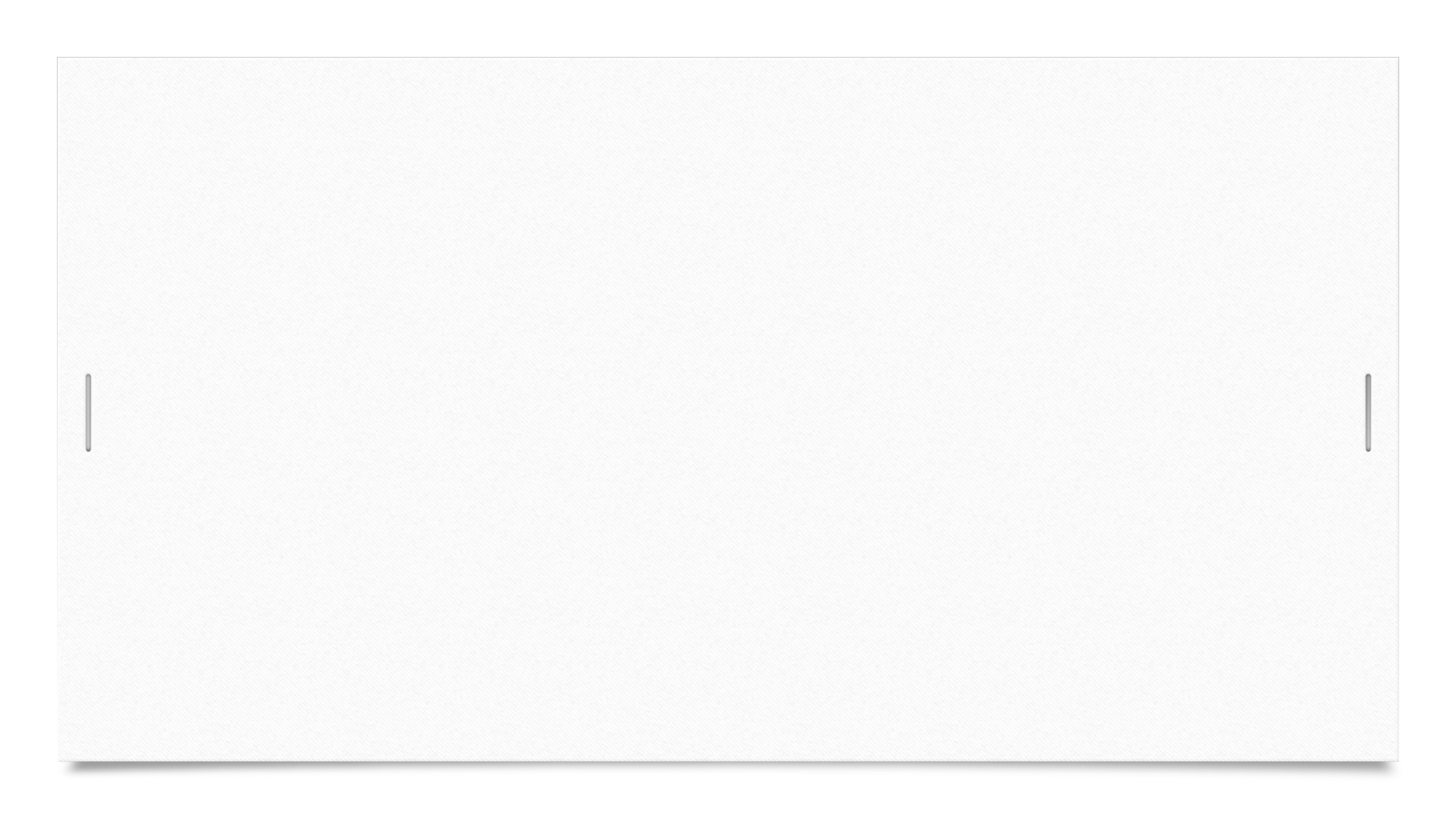 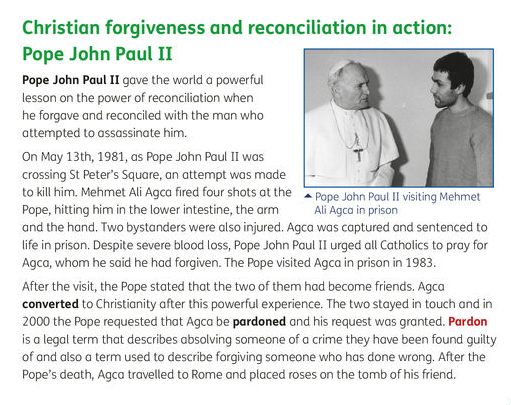 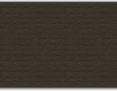 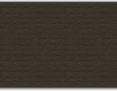 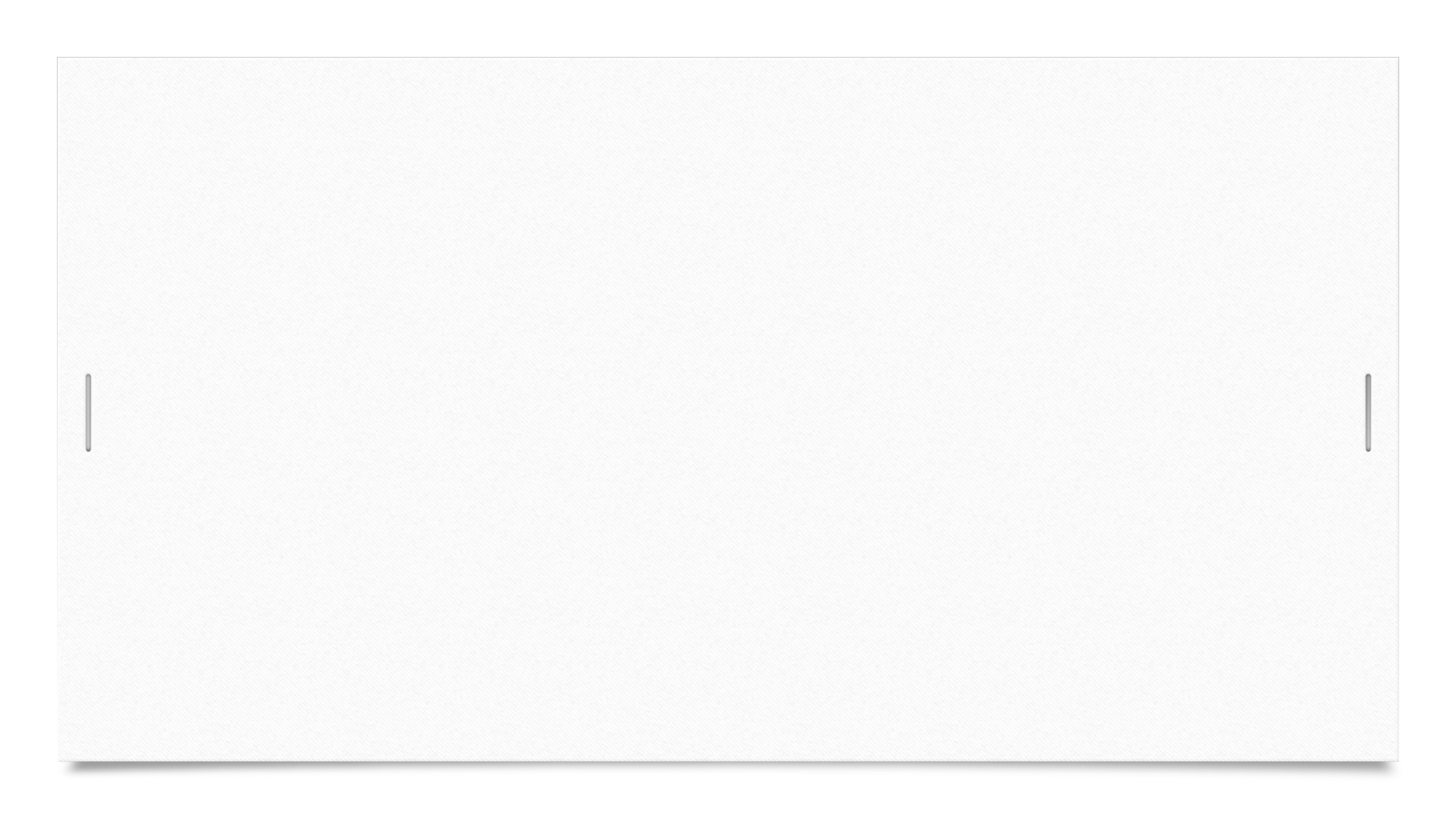 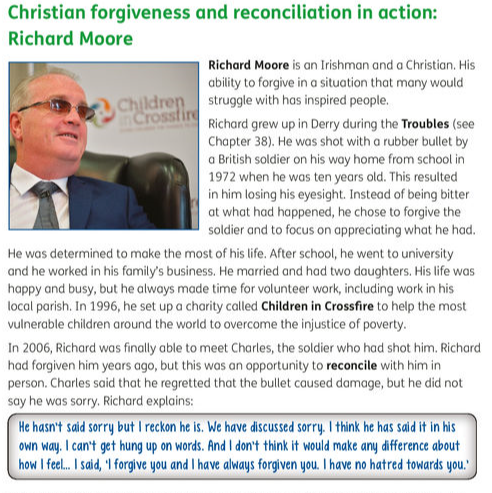 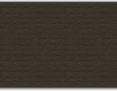 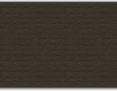 Questions
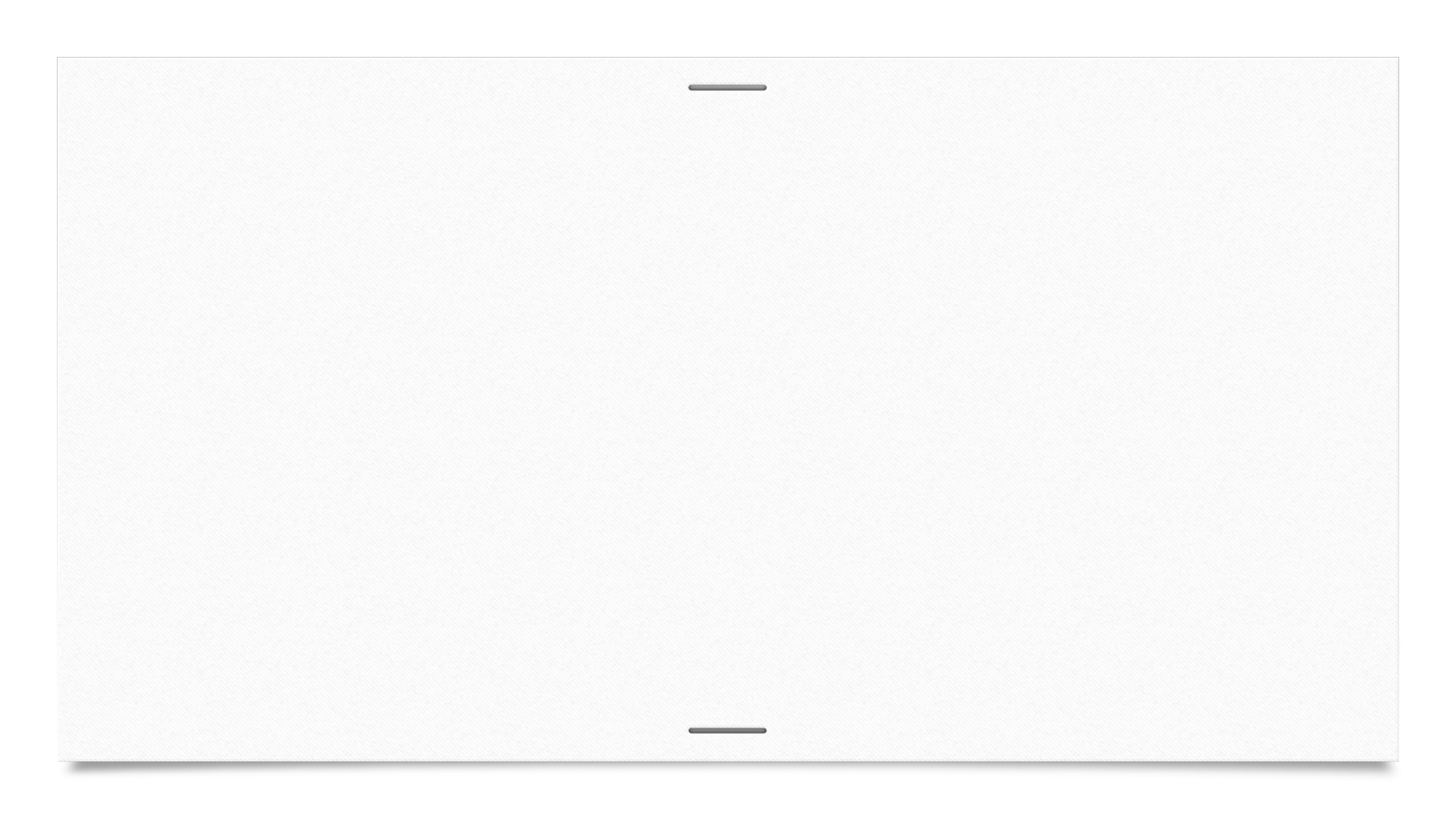 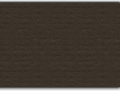 Scientific Research
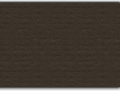 Forgiveness isn’t always easy
You might be inspired by stories of people finding the strength to forgive those who have shot them or killed their loved ones but you can still struggle to forgive others for things that are much less serious
Forgiveness isn’t something that comes easy
Shared human values such as empathy, mercy and compassion help people to forgive and the resulting reconciliation and inner peace are worth the struggle and effort
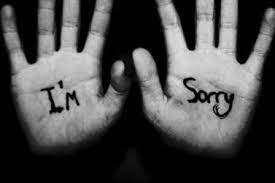 Justice
When a person forgives, it does not mean that they do not want justice
If a person has committed a crime, they should still be punished
When someone hurts us, we sometimes hold on to the hurt and anger for a long time
We can put a lot of energy into plotting our revenge or hoping for karma
Revenge is not the same as justice 
Revenge involves hurting the person who has hurt us, whereas justice is about the fair treatment of everyone
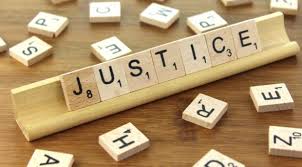 It is worth remembering that when you forgive someone, it is more about you than it is about them 
You can forgive others not because they deserve it, but because you deserve peace
Sometimes you choose to forgive someone because you still want them in your life
It is also possible to forgive someone and not allow them to be part of your life anymore
When you forgive, you are without carrying the weight of upset, hatred and anger
You may need to give yourself time to heal from the hurt, but things always get better with time
Forgiveness is a gift you give yourself
Questions